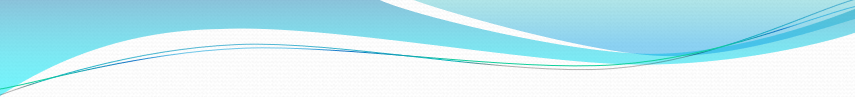 Herefordshire Health & Safety Group
ZOOM SEMINAR 
10:00am Wednesday 25th November 2020

Workplace Transport

Housekeeping:
Please keep microphones ‘muted’ unless you wish to speak (this keeps down background noise).
Please ask questions though the ‘chat’ button.
Technical issues, please email info@herefordhsg.co.uk
Please note the Seminar will be recorded and may be used for supporting the communication of H&S advice.
1
Workplace Transport  Safety
2
When	the	I nspector	Calls
Is there a traffic management system in place?
Has all the workplace transport been assessed?
Is the risk assessment documented?
Are there documented policies, safe systems of work, site rules?
Are people aware of them & are they adhered to?
Is there evidence that traffic is managed?
3
What	the	I nspector	finds..
No/inadequate Workplace Transport  RA
Individual hazards  only
Entire Workplace Transport set up not  assessed
4
Employer	must…
Ensure that the movement  of people & vehicles is  directed & controlled

Establish roles &
responsibilities - Appoint a  competent person

Monitor changes, sub-contractors doing CDM work?
5
Transport  - Key messages – In equal measures
Safe SITE
Safe DRIVER
Safe VEHICLE
[Speaker Notes: Transport consistently = 25-33% of fatalities each year.
Good topic to link these together
“Safe on Road – Safe Off Road” theme]
Traffic	Management	Syste m
Combination of physical  measures & formal  traffic management  procedures
Based on RA  
Details responsible  people
Safe SITE
7
Traffic	Management	Syste m
Traffic Management Plan: 
ID the traffic routes  
Includes a map/site plan

Workplace / Site Rules:
Instructions: what people  can or cannot do
8
Risk	Assessment
WHAT COULD GO WRONG?
Person:
Be hit by a vehicle? 
Fall from a vehicle?
Be crushed between a vehicle &  another vehicle or stationary object?
Be hit by a falling load?  
Make a mistake?
Pedestrians paying attention to their phones, not what's around them!
Vehicle:
Be used inappropriately?  
Overturn/topple over?
Drive away prematurely?
Touch an overhead obstruction?
9
Risk	Assessment
Who can be harmed?
Employees  
Visitors,customers
Members of the public  
Visiting drivers
Contractors  
Maintenance personnel  
Cleaners
Security staff
Employees of other companies
Vulnerable people
10
Risk	Assessment
Evaluate/assess the level  of risk
Are existing precautions  good enough?
Look at:
The workplace/the route  The vehicle
The driver

Previous incidents/accidents?
Safe  Vehicle
Safe  Driver
Safe  Workplace
11
Hierarchy	of	Control
Eliminate
Substitute  Isolate

Engineering Controls
Administrative Controls  PPE
12
Safe	Vehicle
Safe VEHICLE
Appropriate
For the task
For the loads being carried
Safe (throughout  working life including driver wellbeing)  
Regularly inspected, repaired & maintained 
Access & egress  
Driven safely - competence           
Specify what safety requirements are for contract owner drivers
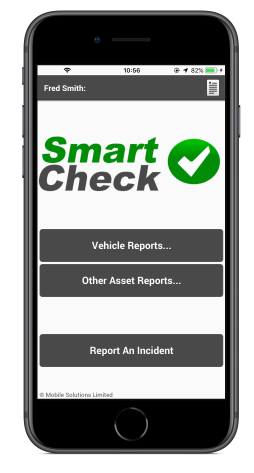 13
Safe	Driver
Safe DRIVER
Employers must ensure that : 
Drivers are fit & competent to operate all Workplace Transport & attachments
Medical requirements satisfied
Licences checked
Company Procedures implemented  
Recruitment
Training, authorisation &  supervision
Contractor vetting  
Managing visiting drivers
14
Driver Safety Process
Safe DRIVER
New driver check; licence, health, eyesight
Driving for anyone else?; Driving hours / Driver Fatigue 
Can he carry passengers; children during holidays!
Learn company polices; How to check a vehicle, Reporting of incidents and defects, Action in the event of a RTA’s.
On the road assessments
Awareness of Load heights, Low Bridges, Overhead powerlines
Continuous	Management
Review & monitor  effectiveness of the system
Review RA annually &  particularly if you introduce:
New vehicles or equipment
Changes in the number of  vehicles
New work practices / Changes to traffic routes /  New personnel 
OR Other changes that may affect  traffic flow & management
16
Jane Gurney
'Tilly The Trailer'
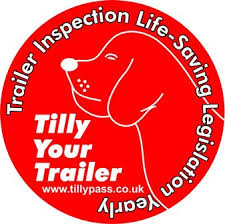 Will Salkeld
Area Manager
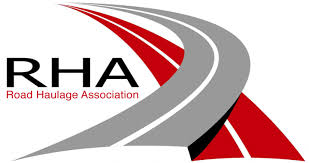 Local Issues - Herefordshire
Things to consider:
Rural area
Agricultural with lot of seasonal work
Tractors and farm machinery on the roads transporting apples and potatoes etc.
Getting crops off the fields leads to road contamination
Congestion on main routes at certain times of the day

All of these issues present specific problems to the area in which we live and should be considered in any transport assessment
19
Local Issues - Herefordshire
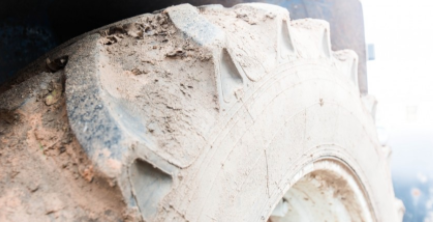 Mud on Roads
Requirements:

Farmers and contractors are legally obliged to clean up any deposits left on the road.
There is also a legal requirement to place out signs compliant with the Traffic Signs Regulation 2016 to warn motorists of the conditions on the road.
If they don't, they could be liable for a number of offences under the Highways Act 1980 and the Road Traffic Act 1988.
Keep to low-speeds to help retain mud on the vehicle, especially when only travelling a short distance
Be prepared to keep a written record of your decisions on whether or not to deploy signs and/or to clean the road
20
HSE & DVLA Guidance

Drivers’ welfare at delivery and collection sites during the coronavirus (COVID-19) pandemic – Updated Nov 2020
Driving and Covid 19
1)  Comply with the UK Government’s advice on Covid-19 – see: www.gov.uk/coronavirus
2)  Keep at least 2 metres away from others where possible
3)  Touch as little as possible.
4)  Follow the washing hands guide. If possible, ensure hand sanitiser or soap is available in the cab.
5)  Drivers should use gloves where possible and follow guidance on how to remove them without contamination.
6)  At both the start and end of your shift, wipe down all cab surfaces. This includes steering wheel, gearstick, dashboard, handles, any other surfaces where the virus could make contact with a person. Dedicate vehicles if possible.
7)  Ensure drivers have food and water as back-up in case of low supplies in food stores and/or motorway service areas.
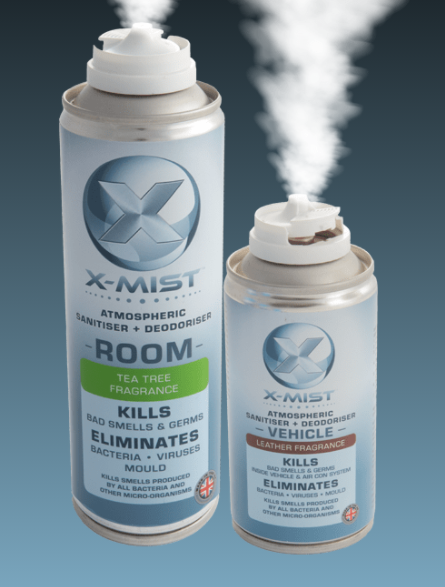 22
Driving and Covid 19
Refuelling
8)  When refuelling, use disposable or other gloves (paper towels if there are no gloves).
9)  If possible wash your hands immediately after refuelling, otherwise use hand sanitiser.
Documentation
10) If the customer agrees, instead of signing documents, consider asking the customer to send you/your company an email confirming delivery or using your mobile phone to provide photographic evidence of delivery
11) Use your own pen to sign documentation. Do not share your pen with anyone. Ask the customer to use their own pen.
12) Ensure minimal contact with any piece of paper.
Please do all you can to keep yourself, your family and others safe from contact with Covid-19
Sites
Destinations / site legally obliged to provide welfare facilities for visiting drivers.
23
Driving and Covid 19
Advice for Drivers at Work
Ideally there should be only one person in the vehicle
Where this is not possible, workers should keep the window open for ventilation and should be careful to avoid touching their face at all times & Wear face coverings. 
Facing away from each other may help to reduce the risk of transmission. Where face-to-face contact is essential, this should be kept to 15 minutes or less wherever possible.
Drivers should wash their hands with soap and water for 20 seconds or longer before getting into or after getting out of the vehicle, or use hand sanitiser.
Remember to catch coughs and sneezes in tissues
Employers should hand sanitiser and tissues and encourage staff to use them where staff are split into teams, organise these in such a way that where contact is unavoidable, it happens between the same individuals.
Keep teams as small as possible (In bubbles). Spread out standard processes, so that only one team is needed to complete a task at a given time.
Staff should still be advised to maintain a two-metre distance from each other as much as possible even in teams.
24
Transport  - Key messages
Safe SITE
Safe VEHICLE
Safe DRIVER
25
Machinery & PTO Shafts
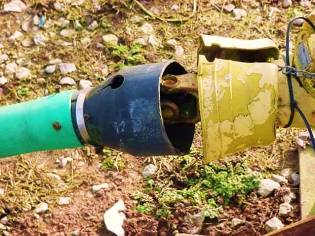 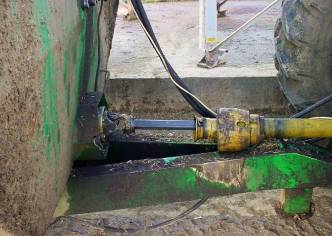 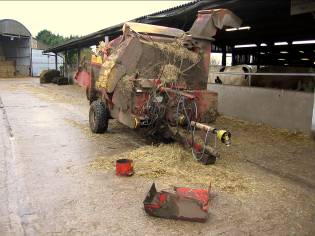 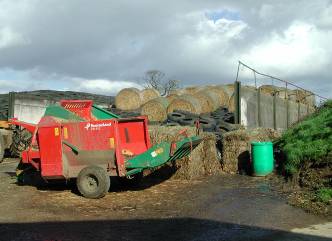 26
Big Vehicle vs Small Car
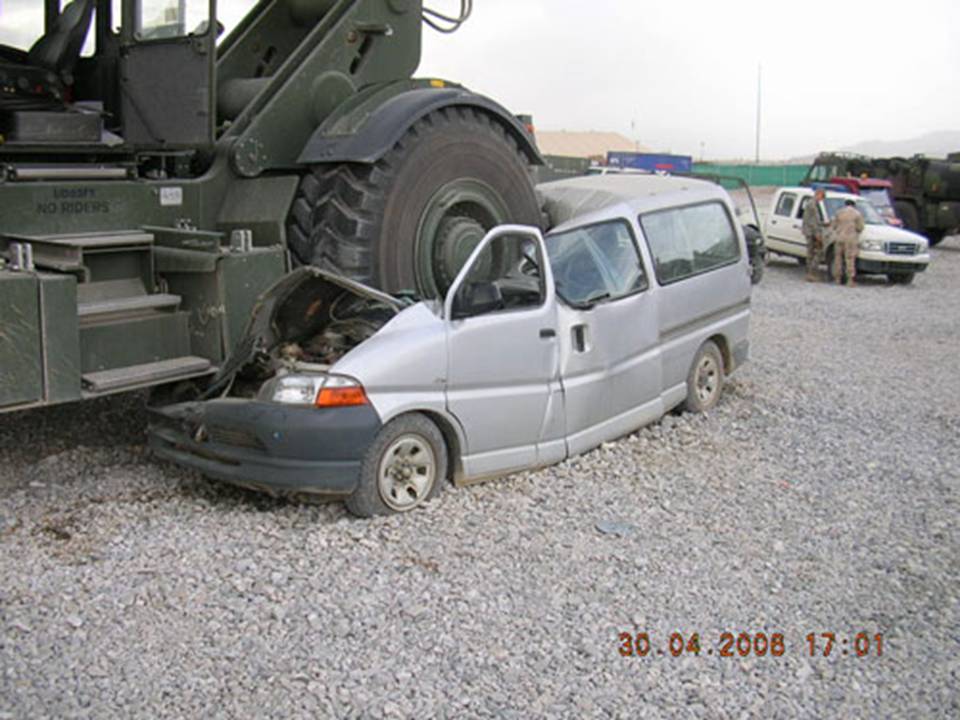 27
Forklift training required?
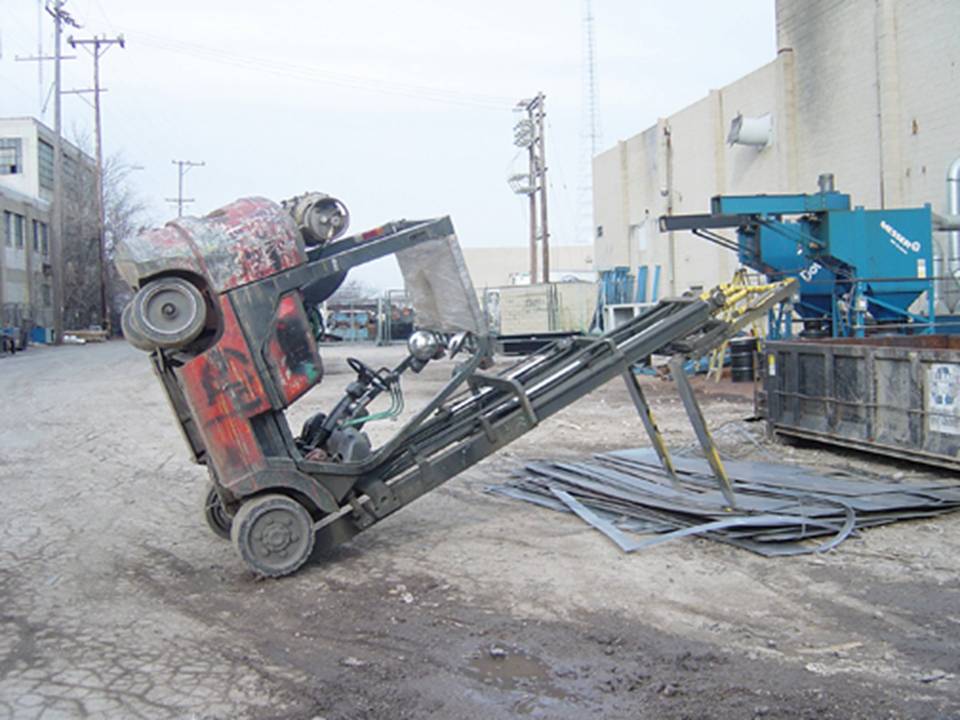 28
Ready for the road?
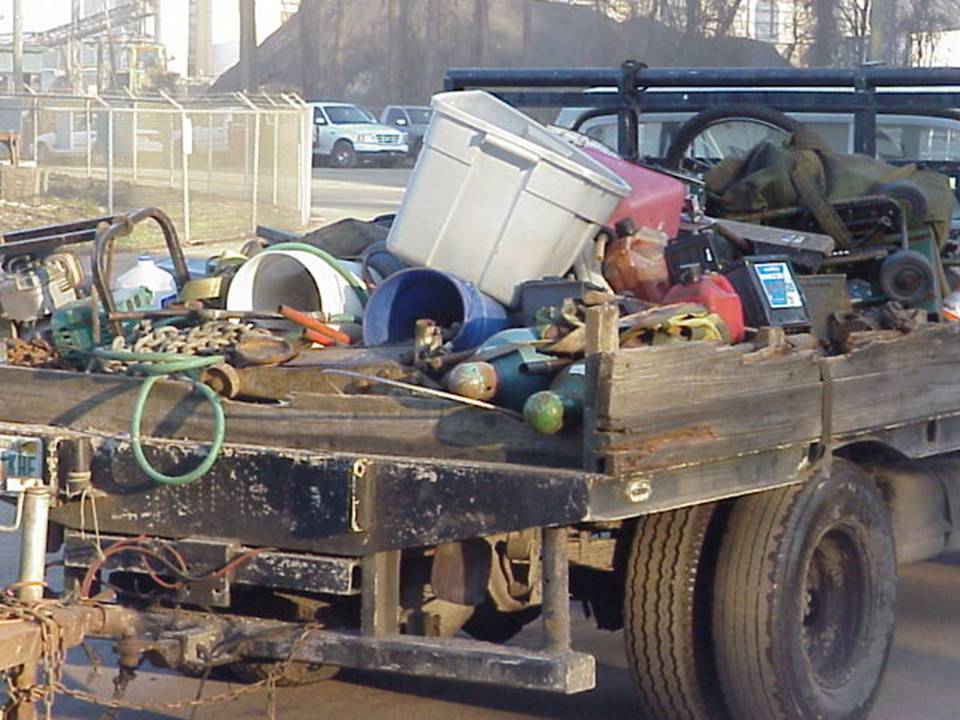 29
Rocket launching??
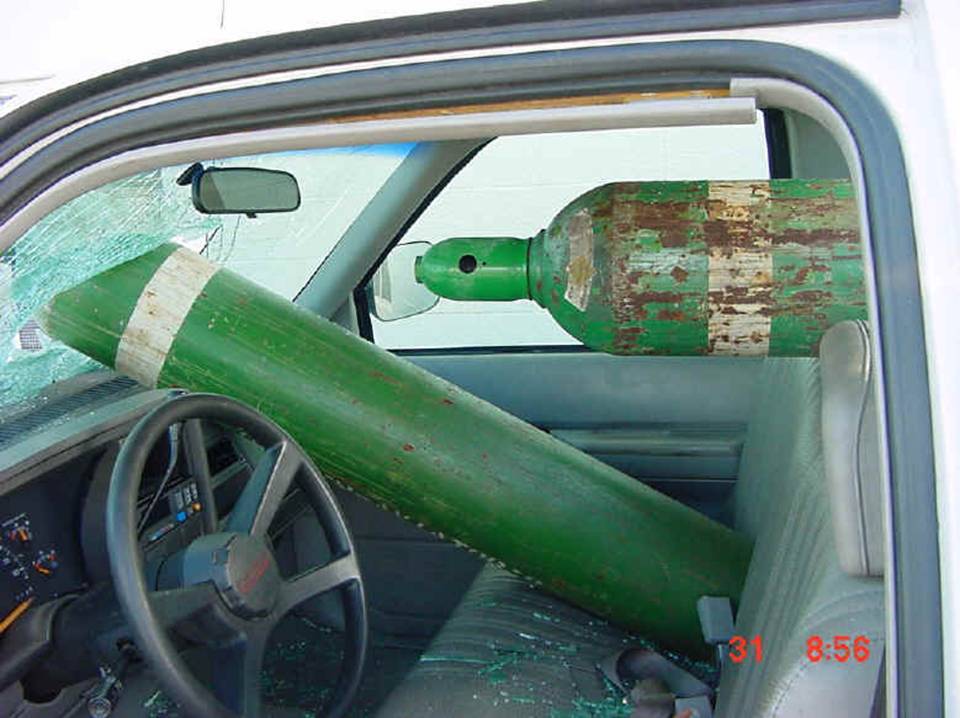 30
Fit for the road??
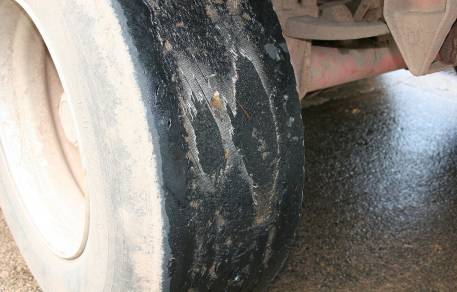 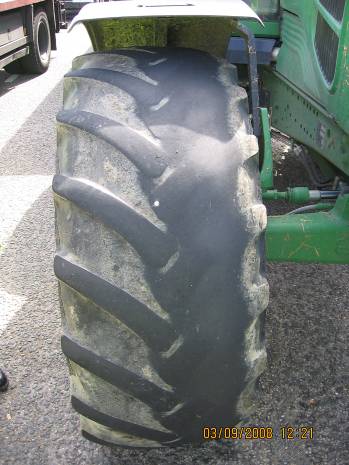 31
Tractor brake and stop
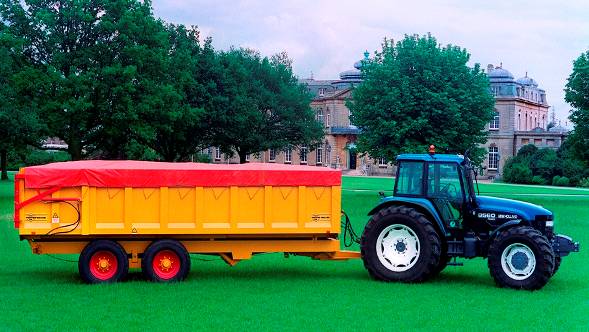 UK max. permissible gross train weight = 24390 kg
Trailer max weight = 18290 kg
Tractor max weight therefore = 6190 kg (typical 100 – 150hp 4wd)
Up to 75% of combination kinetic energy comes from the trailer 
Max UK road speed = 20 mph (32 km/h) – despite EC Type Approval to 40 km/h
UK requires suspended axles and Commercial Vehicle braking performance above 20 mph
32
Hedge cutting the wrong way
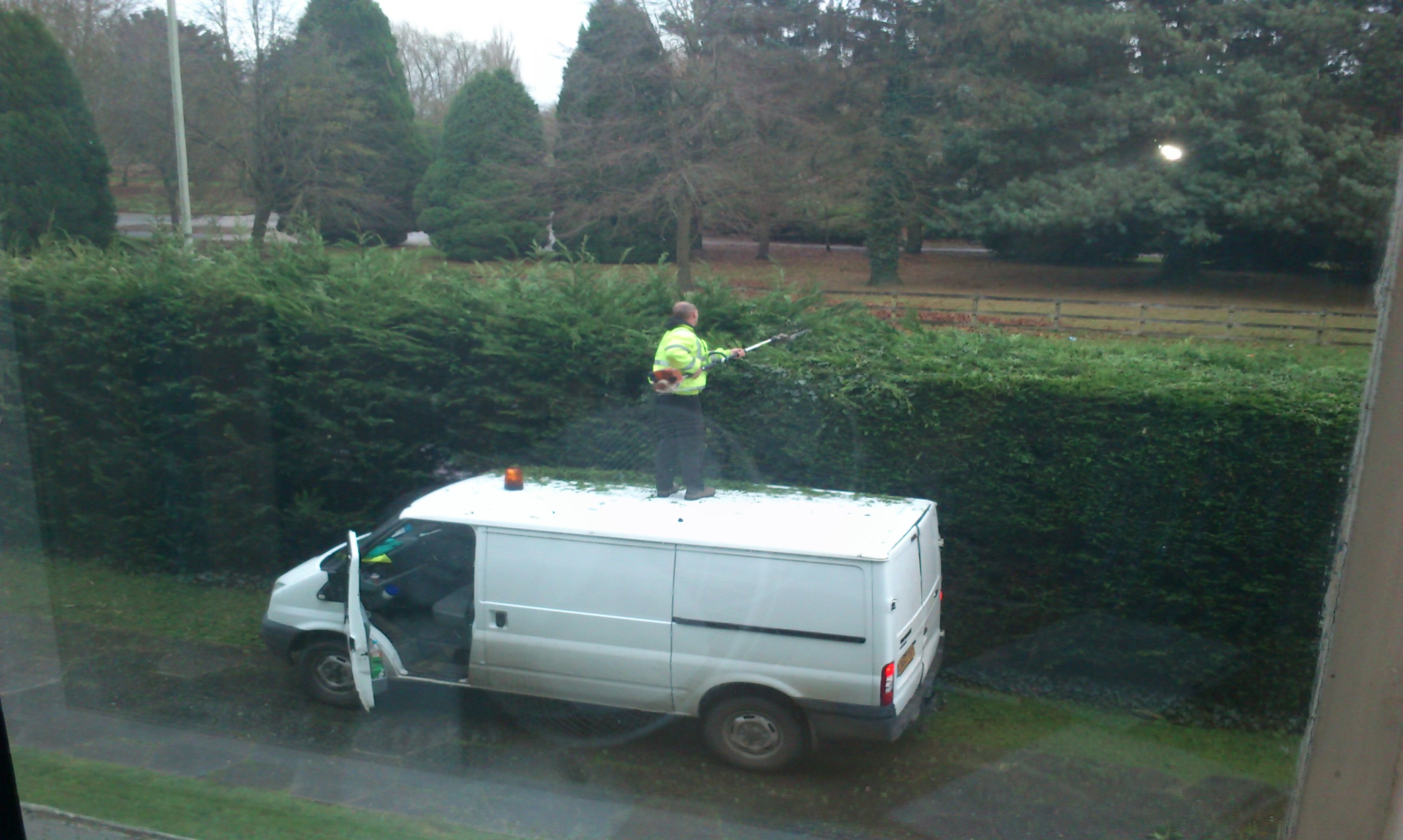 33
Key message - Manage
Safe SITE
Safe VEHICLE
Safe DRIVER
34
References regarding Mud on Roads:-a)     NFU - https://www.nfuonline.com/cross-sector/farm-business/transport/ and Health and safety pages: b)    NFU -https://www.nfuonline.com/cross-sector/farm-business/health-safety-and-wellbeing/)c)     Leaving mud on the road is against the law : -https://www.nottinghamshire.police.uk/advice/mud?fbclid=IwAR0-0TqEgz3JUivh-rXgQQUj2sbN0EtbSY_2EzqLVTecfpUZeZ_A3h2zChw). d)     The Staffordshire Road Safety Partnership  http://www.staffsbiker.co.uk/cleanersaferhighway. These are only a very small sample of the numerous guides to the responsibilities of farmers and construction companies.
35
Thank you for listening Any Questions??
36
Questions asked / Reponses
https://www.drivingforbetterbusiness.com/calmdriver/                                                    The above link is to free(!) resources developed by Highways England and Driving for Better Business and CALM to promote mental health and stress management and also provide pointers on where to seek help for commercial drivers, but could equally be of use to less frequent drivers or those purely who use vehicles for SD&P.

Don't forget that delivery drivers should have access to welfare facilities (WC / Washing etc) when delivering to all premises, not just construction sites. This is being enforced especially as a result of COVID

The CITB free online course about COVID site safety is excellent it includes workplace transport as one of the areas covered

One of the issues with workplace transport on farms is driver 'fatigue', I worked on a farm for many years and during harvest time, farmers are working 80+ hours a week! 

https://www.citb.co.uk/about-citb/news-events-and-blogs/uk/2020/11/free-online-covid-19-e-course-launched-by-citb/
37
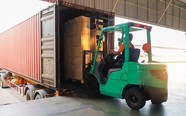 Just in from HSE
 
HSE is checking businesses in the transport sector are COVID-secure 
 
HHSG ahead of the game...........
38